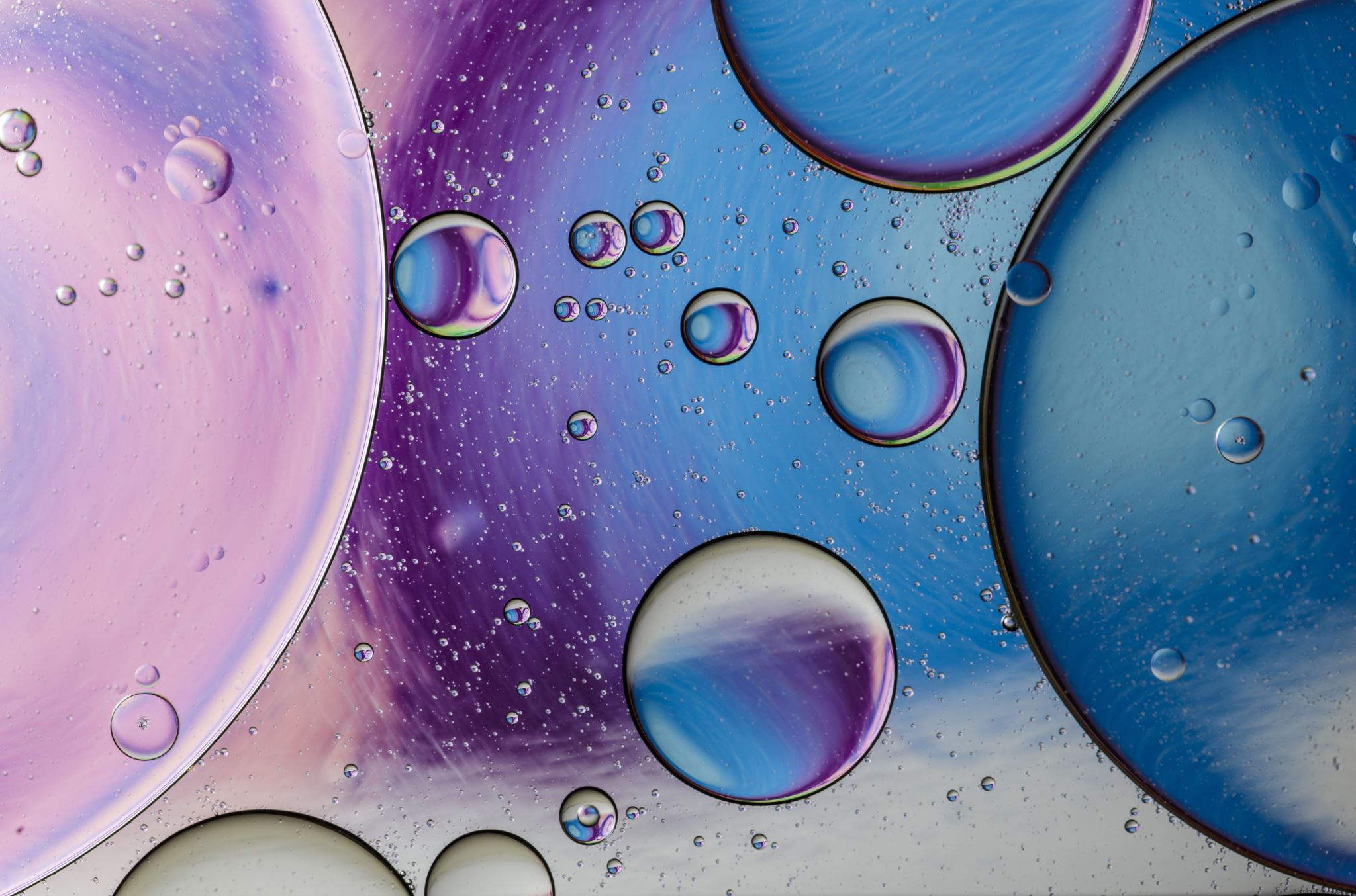 VERBITYYPIT
PUHUA – JUODA – TULLA – HALUTA - TARVITA
VERBITYYPIT
VERBITYYPPI 1
VERBITYYPIT
VERBITYYPPI 1
VERBITYYPIT
VERBITYYPPI 1
puhua, maksaa, nukkua
VERBITYYPIT
VERBITYYPPI 1
puhua, maksaa, nukkua
kaksi vokaalia -(VV)
VERBITYYPIT
VERBITYYPPI 1
puhua, maksaa, nukkua
kaksi vokaalia -(VV) 
HUOM! k-p-t
VERBITYYPIT
VERBITYYPPI 1
puhua, maksaa, nukkua
kaksi vokaalia -(VV) 
HUOM! k-p-t
VERBITYYPPI 2
VERBITYYPIT
VERBITYYPPI 1
puhua, maksaa, nukkua
kaksi vokaalia -(VV) 
HUOM! k-p-t
VERBITYYPPI 2
juoda, syödä, tuoda, viedä
VERBITYYPIT
VERBITYYPPI 1
puhua, maksaa, nukkua
kaksi vokaalia -(VV) 
HUOM! k-p-t
VERBITYYPPI 2
juoda, syödä, tuoda, viedä
-DA
VERBITYYPIT
VERBITYYPPI 1
puhua, maksaa, nukkua
kaksi vokaalia -(VV) 
HUOM! k-p-t
VERBITYYPPI 2
juoda, syödä, tuoda, viedä
-DA
HUOM! nähdä, tehdä
VERBITYYPIT
VERBITYYPPI 3
VERBITYYPPI 1
puhua, maksaa, nukkua
kaksi vokaalia -(VV) 
HUOM! k-p-t
VERBITYYPPI 2
juoda, syödä, tuoda, viedä
-DA
HUOM! nähdä, tehdä
VERBITYYPIT
VERBITYYPPI 3
tulla, mennä, nousta, purra
VERBITYYPPI 1
puhua, maksaa, nukkua
kaksi vokaalia -(VV) 
HUOM! k-p-t
VERBITYYPPI 2
juoda, syödä, tuoda, viedä
-DA
HUOM! nähdä, tehdä
VERBITYYPIT
VERBITYYPPI 3
tulla, mennä, nousta, purra
-LA, -NA, -(S)TA, -RA
VERBITYYPPI 1
puhua, maksaa, nukkua
kaksi vokaalia -(VV) 
HUOM! k-p-t
VERBITYYPPI 2
juoda, syödä, tuoda, viedä
-DA
HUOM! nähdä, tehdä
VERBITYYPIT
VERBITYYPPI 3
tulla, mennä, nousta, purra
-LA, -NA, -(S)TA, -RA
HUOM! juosta (juokse-)
VERBITYYPPI 1
puhua, maksaa, nukkua
kaksi vokaalia -(VV) 
HUOM! k-p-t
VERBITYYPPI 2
juoda, syödä, tuoda, viedä
-DA
HUOM! nähdä, tehdä
VERBITYYPIT
VERBITYYPPI 3
tulla, mennä, nousta, purra
-LA, -NA, -(S)TA, -RA
HUOM! juosta (juokse-)
VERBITYYPPI 4
VERBITYYPPI 1
puhua, maksaa, nukkua
kaksi vokaalia -(VV) 
HUOM! k-p-t
VERBITYYPPI 2
juoda, syödä, tuoda, viedä
-DA
HUOM! nähdä, tehdä
VERBITYYPIT
VERBITYYPPI 3
tulla, mennä, nousta, purra
-LA, -NA, -(S)TA, -RA
HUOM! juosta (juokse-)
VERBITYYPPI 4
haluta, avata, pelata, siivota
VERBITYYPPI 1
puhua, maksaa, nukkua
kaksi vokaalia -(VV) 
HUOM! k-p-t
VERBITYYPPI 2
juoda, syödä, tuoda, viedä
-DA
HUOM! nähdä, tehdä
VERBITYYPIT
VERBITYYPPI 3
tulla, mennä, nousta, purra
-LA, -NA, -(S)TA, -RA
HUOM! juosta (juokse-)
VERBITYYPPI 4
haluta, avata, pelata, siivota
-(V)TA
VERBITYYPPI 1
puhua, maksaa, nukkua
kaksi vokaalia -(VV) 
HUOM! k-p-t
VERBITYYPPI 2
juoda, syödä, tuoda, viedä
-DA
HUOM! nähdä, tehdä
VERBITYYPIT
VERBITYYPPI 3
tulla, mennä, nousta, purra
-LA, -NA, -(S)TA, -RA
HUOM! juosta (juokse-)
VERBITYYPPI 4
haluta, avata, pelata, siivota
-(V)TA
VERBITYYPPI 5
VERBITYYPPI 1
puhua, maksaa, nukkua
kaksi vokaalia -(VV) 
HUOM! k-p-t
VERBITYYPPI 2
juoda, syödä, tuoda, viedä
-DA
HUOM! nähdä, tehdä
VERBITYYPIT
VERBITYYPPI 3
tulla, mennä, nousta, purra
-LA, -NA, -(S)TA, -RA
HUOM! juosta (juokse-)
VERBITYYPPI 4
haluta, avata, pelata, siivota
-(V)TA
VERBITYYPPI 5
tarvita, häiritä
VERBITYYPPI 1
puhua, maksaa, nukkua
kaksi vokaalia -(VV) 
HUOM! k-p-t
VERBITYYPPI 2
juoda, syödä, tuoda, viedä
-DA
HUOM! nähdä, tehdä
VERBITYYPIT
VERBITYYPPI 3
tulla, mennä, nousta, purra
-LA, -NA, -(S)TA, -RA
HUOM! juosta (juokse-)
VERBITYYPPI 4
haluta, avata, pelata, siivota
-(V)TA
VERBITYYPPI 5
tarvita, häiritä
-ITA
VERBITYYPPI 1
puhua, maksaa, nukkua
kaksi vokaalia -(VV) 
HUOM! k-p-t
VERBITYYPPI 2
juoda, syödä, tuoda, viedä
-DA
HUOM! nähdä, tehdä
VERBITYYPIT
VERBITYYPPI 3
tulla, mennä, nousta, purra
-LA, -NA, -(S)TA, -RA
HUOM! juosta (juokse-)
VERBITYYPPI 4
haluta, avata, pelata, siivota
-(V)TA
VERBITYYPPI 5
tarvita, häiritä
-ITA
HUOM!  -itse-!
VERBITYYPPI 1
puhua, maksaa, nukkua
kaksi vokaalia -(VV) 
HUOM! k-p-t
VERBITYYPPI 2
juoda, syödä, tuoda, viedä
-DA
HUOM! nähdä, tehdä
VERBITYYPPI 1
PUHUA
VERBITYYPPI 1
PUHUA 
puhuA -> puhu-
VERBITYYPPI 1
PUHUA 
puhuA -> puhu-
puhu-n
VERBITYYPPI 1
PUHUA 
puhuA -> puhu-
puhu-n
puhu-t
VERBITYYPPI 1
PUHUA 
puhuA -> puhu-
puhu-n
puhu-t
puhu-u
VERBITYYPPI 1
PUHUA 
puhuA -> puhu-
puhu-n
puhu-t
puhu-u
puhu-mme
VERBITYYPPI 1
PUHUA 
puhuA -> puhu-
puhu-n
puhu-t
puhu-u
puhu-mme
puhu-tte
VERBITYYPPI 1
PUHUA 
puhuA -> puhu-
puhu-n
puhu-t
puhu-u
puhu-mme
puhu-tte
puhu-vat
VERBITYYPPI 1
PUHUA 
puhuA -> puhu-
puhu-n
puhu-t
puhu-u
puhu-mme
puhu-tte
puhu-vat
KIRJOITTAA (k-p-t 3. pers.)
VERBITYYPPI 1
PUHUA 
puhuA -> puhu-
puhu-n
puhu-t
puhu-u
puhu-mme
puhu-tte
puhu-vat
KIRJOITTAA (k-p-t 3. pers.)
kirjoittaA -> kirjoit(t)a-
VERBITYYPPI 1
PUHUA 
puhuA -> puhu-
puhu-n
puhu-t
puhu-u
puhu-mme
puhu-tte
puhu-vat
KIRJOITTAA (k-p-t 3. pers.)
kirjoittaA -> kirjoit(t)a-
kirjoita-n
VERBITYYPPI 1
PUHUA 
puhuA -> puhu-
puhu-n
puhu-t
puhu-u
puhu-mme
puhu-tte
puhu-vat
KIRJOITTAA (k-p-t 3. pers.)
kirjoittaA -> kirjoit(t)a-
kirjoita-n
kirjoita-t
VERBITYYPPI 1
PUHUA 
puhuA -> puhu-
puhu-n
puhu-t
puhu-u
puhu-mme
puhu-tte
puhu-vat
KIRJOITTAA (k-p-t 3. pers.)
kirjoittaA -> kirjoit(t)a-
kirjoita-n
kirjoita-t
kirjoitta-a
VERBITYYPPI 1
PUHUA 
puhuA -> puhu-
puhu-n
puhu-t
puhu-u
puhu-mme
puhu-tte
puhu-vat
KIRJOITTAA (k-p-t 3. pers.)
kirjoittaA -> kirjoit(t)a-
kirjoita-n
kirjoita-t
kirjoitta-a
kirjoita-mme
VERBITYYPPI 1
PUHUA 
puhuA -> puhu-
puhu-n
puhu-t
puhu-u
puhu-mme
puhu-tte
puhu-vat
KIRJOITTAA (k-p-t 3. pers.)
kirjoittaA -> kirjoit(t)a-
kirjoita-n
kirjoita-t
kirjoitta-a
kirjoita-mme
kirjoita-tte
VERBITYYPPI 1
PUHUA 
puhuA -> puhu-
puhu-n
puhu-t
puhu-u
puhu-mme
puhu-tte
puhu-vat
KIRJOITTAA (k-p-t 3. pers.)
kirjoittaA -> kirjoit(t)a-
kirjoita-n
kirjoita-t
kirjoitta-a
kirjoita-mme
kirjoita-tte
kirjoitta-vat
VERBITYYPPI 2
JUODA
VERBITYYPPI 2
JUODA
juoda -> juo-
VERBITYYPPI 2
JUODA
juoda -> juo-
juon
VERBITYYPPI 2
JUODA
juoda -> juo-
juon
juot
VERBITYYPPI 2
JUODA
juoda -> juo-
juon
juot
juo
VERBITYYPPI 2
JUODA
juoda -> juo-
juon
juot
juo
juomme
VERBITYYPPI 2
JUODA
juoda -> juo-
juon
juot
juo
juomme
juotte
VERBITYYPPI 2
JUODA
juoda -> juo-
juon
juot
juo
juomme
juotte
juovat
VERBITYYPPI 2
JUODA
juoda -> juo-
juon
juot
juo
juomme
juotte
juovat
NÄHDÄ, TEHDÄ
VERBITYYPPI 2
JUODA
juoda -> juo-
juon
juot
juo
juomme
juotte
juovat
NÄHDÄ, TEHDÄ
näe-, tee-
VERBITYYPPI 2
JUODA
juoda -> juo-
juon
juot
juo
juomme
juotte
juovat
NÄHDÄ, TEHDÄ
näe-, tee-
näen, teen
VERBITYYPPI 2
JUODA
juoda -> juo-
juon
juot
juo
juomme
juotte
juovat
NÄHDÄ, TEHDÄ
näe-, tee-
näen, teen
näet, teet
VERBITYYPPI 2
JUODA
juoda -> juo-
juon
juot
juo
juomme
juotte
juovat
NÄHDÄ, TEHDÄ
näe-, tee-
näen, teen
näet, teet
näkee, tekee
VERBITYYPPI 2
JUODA
juoda -> juo-
juon
juot
juo
juomme
juotte
juovat
NÄHDÄ, TEHDÄ
näe-, tee-
näen, teen
näet, teet
näkee, tekee
näemme, teemme
VERBITYYPPI 2
JUODA
juoda -> juo-
juon
juot
juo
juomme
juotte
juovat
NÄHDÄ, TEHDÄ
näe-, tee-
näen, teen
näet, teet
näkee, tekee
näemme, teemme
näette, teette
VERBITYYPPI 2
JUODA
juoda -> juo-
juon
juot
juo
juomme
juotte
juovat
NÄHDÄ, TEHDÄ
näe-, tee-
näen, teen
näet, teet
näkee, tekee
näemme, teemme
näette, teette
näkevät, tekevät
VERBITYYPPI 3
TULLA, MENNÄ
VERBITYYPPI 3
TULLA, MENNÄ
tulla, mennä -> tule-, mene-,
VERBITYYPPI 3
TULLA, MENNÄ
tulla, mennä -> tule-, mene-,
tulen, menen
VERBITYYPPI 3
TULLA, MENNÄ
tulla, mennä -> tule-, mene-,
tulen, menen
tulet, menet
VERBITYYPPI 3
TULLA, MENNÄ
tulla, mennä -> tule-, mene-,
tulen, menen
tulet, menet
tulee, menee
VERBITYYPPI 3
TULLA, MENNÄ
tulla, mennä -> tule-, mene-,
tulen, menen
tulet, menet
tulee, menee
tulemme, menemme
VERBITYYPPI 3
TULLA, MENNÄ
tulla, mennä -> tule-, mene-,
tulen, menen
tulet, menet
tulee, menee
tulemme, menemme
tulette, menette
VERBITYYPPI 3
TULLA, MENNÄ
tulla, mennä -> tule-, mene-,
tulen, menen
tulet, menet
tulee, menee
tulemme, menemme
tulette, menette
tulevat, menevät
VERBITYYPPI 3
HUOM! JUOSTA
TULLA, MENNÄ
tulla, mennä -> tule-, mene-,
tulen, menen
tulet, menet
tulee, menee
tulemme, menemme
tulette, menette
tulevat, menevät
VERBITYYPPI 3
HUOM! JUOSTA
juosta -> juokse-
TULLA, MENNÄ
tulla, mennä -> tule-, mene-,
tulen, menen
tulet, menet
tulee, menee
tulemme, menemme
tulette, menette
tulevat, menevät
VERBITYYPPI 3
HUOM! JUOSTA
juosta -> juokse-
juoksen
TULLA, MENNÄ
tulla, mennä -> tule-, mene-,
tulen, menen
tulet, menet
tulee, menee
tulemme, menemme
tulette, menette
tulevat, menevät
VERBITYYPPI 3
HUOM! JUOSTA
juosta -> juokse-
juoksen
juokset
TULLA, MENNÄ
tulla, mennä -> tule-, mene-,
tulen, menen
tulet, menet
tulee, menee
tulemme, menemme
tulette, menette
tulevat, menevät
VERBITYYPPI 3
HUOM! JUOSTA
juosta -> juokse-
juoksen
juokset
juoksee
TULLA, MENNÄ
tulla, mennä -> tule-, mene-,
tulen, menen
tulet, menet
tulee, menee
tulemme, menemme
tulette, menette
tulevat, menevät
VERBITYYPPI 3
HUOM! JUOSTA
juosta -> juokse-
juoksen
juokset
juoksee
juoksemme
TULLA, MENNÄ
tulla, mennä -> tule-, mene-,
tulen, menen
tulet, menet
tulee, menee
tulemme, menemme
tulette, menette
tulevat, menevät
VERBITYYPPI 3
HUOM! JUOSTA
juosta -> juokse-
juoksen
juokset
juoksee
juoksemme
juoksette
TULLA, MENNÄ
tulla, mennä -> tule-, mene-,
tulen, menen
tulet, menet
tulee, menee
tulemme, menemme
tulette, menette
tulevat, menevät
VERBITYYPPI 3
HUOM! JUOSTA
juosta -> juokse-
juoksen
juokset
juoksee
juoksemme
juoksette
juoksevat
vrt. nousta -> nouse- (nousen, nouset…)
TULLA, MENNÄ
tulla, mennä -> tule-, mene-,
tulen, menen
tulet, menet
tulee, menee
tulemme, menemme
tulette, menette
tulevat, menevät
VERBITYYPPI 4
HALUTA
VERBITYYPPI 4
HALUTA
haluta -> halua-
VERBITYYPPI 4
HALUTA
haluta -> halua-
haluan
VERBITYYPPI 4
HALUTA
haluta -> halua-
haluan
haluat
VERBITYYPPI 4
HALUTA
haluta -> halua-
haluan
haluat
haluaa
VERBITYYPPI 4
HALUTA
haluta -> halua-
haluan
haluat
haluaa
haluamme
VERBITYYPPI 4
HALUTA
haluta -> halua-
haluan
haluat
haluaa
haluamme
haluatte
VERBITYYPPI 4
HALUTA
haluta -> halua-
haluan
haluat
haluaa
haluamme
haluatte
haluavat
VERBITYYPPI 4
HALUTA
haluta -> halua-
haluan
haluat
haluaa
haluamme
haluatte
haluavat
AVATA
VERBITYYPPI 4
HALUTA
haluta -> halua-
haluan
haluat
haluaa
haluamme
haluatte
haluavat
AVATA
avata -> avaa-
VERBITYYPPI 4
HALUTA
haluta -> halua-
haluan
haluat
haluaa
haluamme
haluatte
haluavat
AVATA
avata -> avaa-
avaan
VERBITYYPPI 4
HALUTA
haluta -> halua-
haluan
haluat
haluaa
haluamme
haluatte
haluavat
AVATA
avata -> avaa-
avaan
avaat
VERBITYYPPI 4
HALUTA
haluta -> halua-
haluan
haluat
haluaa
haluamme
haluatte
haluavat
AVATA
avata -> avaa-
avaan
avaat
avaa (HUOM! ei avaaa)
VERBITYYPPI 4
HALUTA
haluta -> halua-
haluan
haluat
haluaa
haluamme
haluatte
haluavat
AVATA
avata -> avaa-
avaan
avaat
avaa (HUOM! ei avaaa) 
avaamme
VERBITYYPPI 4
HALUTA
haluta -> halua-
haluan
haluat
haluaa
haluamme
haluatte
haluavat
AVATA
avata -> avaa-
avaan
avaat
avaa (HUOM! ei avaaa) 
avaamme
avaatte
VERBITYYPPI 4
HALUTA
haluta -> halua-
haluan
haluat
haluaa
haluamme
haluatte
haluavat
AVATA
avata -> avaa-
avaan
avaat
avaa (HUOM! ei avaaa) 
avaamme
avaatte
avaavat
VERBITYYPPI 5
TARVITA
VERBITYYPPI 5
TARVITA
tarvita -> tarvitse-
VERBITYYPPI 5
TARVITA
tarvita -> tarvitse-
tarvitsen
VERBITYYPPI 5
TARVITA
tarvita -> tarvitse-
tarvitsen
tarvitset
VERBITYYPPI 5
TARVITA
tarvita -> tarvitse-
tarvitsen
tarvitset
tarvitsee
VERBITYYPPI 5
TARVITA
tarvita -> tarvitse-
tarvitsen
tarvitset
tarvitsee
tarvitsemme
VERBITYYPPI 5
TARVITA
tarvita -> tarvitse-
tarvitsen
tarvitset
tarvitsee
tarvitsemme
tarvitsette
VERBITYYPPI 5
TARVITA
tarvita -> tarvitse-
tarvitsen
tarvitset
tarvitsee
tarvitsemme
tarvitsette
tarvitsevat
NEGATIIVINEN VERBI
en
et
ei
emme
ette
eivät
VT1: lue, kirjoita
VT2: juo, syö
VT3: mene, tule
VT4: halua
VT5: tarvitse
NEGATIVE VERB + STEM !